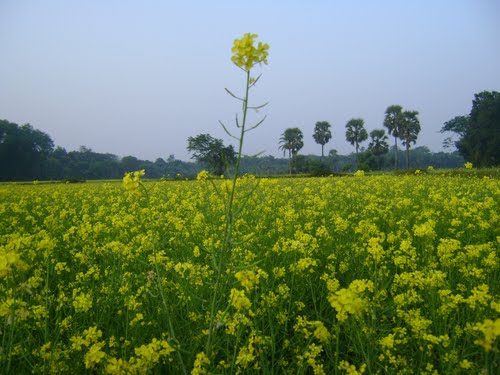 জীববিজ্ঞান ক্লাসে সবাই কে স্বাগতম
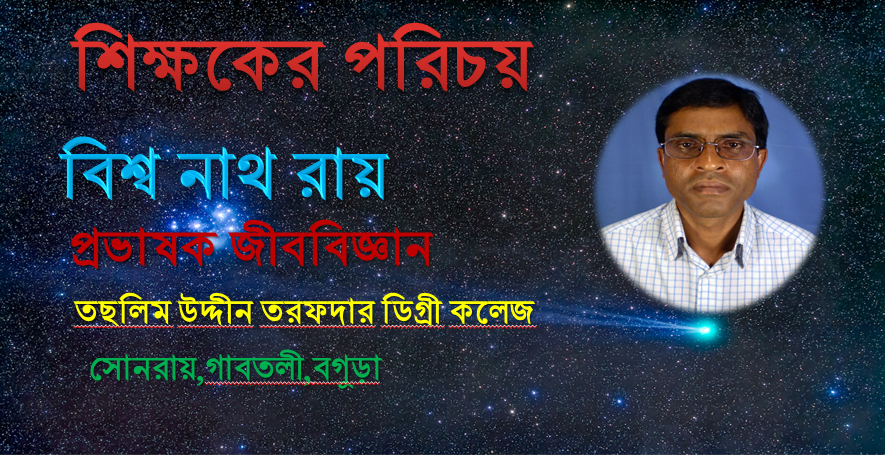 Bishwa
পাঠ পরিচিতি
শ্রেণি: একাদশ
বিষয়: জীববিজ্ঞান প্রথম পত্র
অধ্যায় :প্রথম
সময়: ৪0 মিনিট
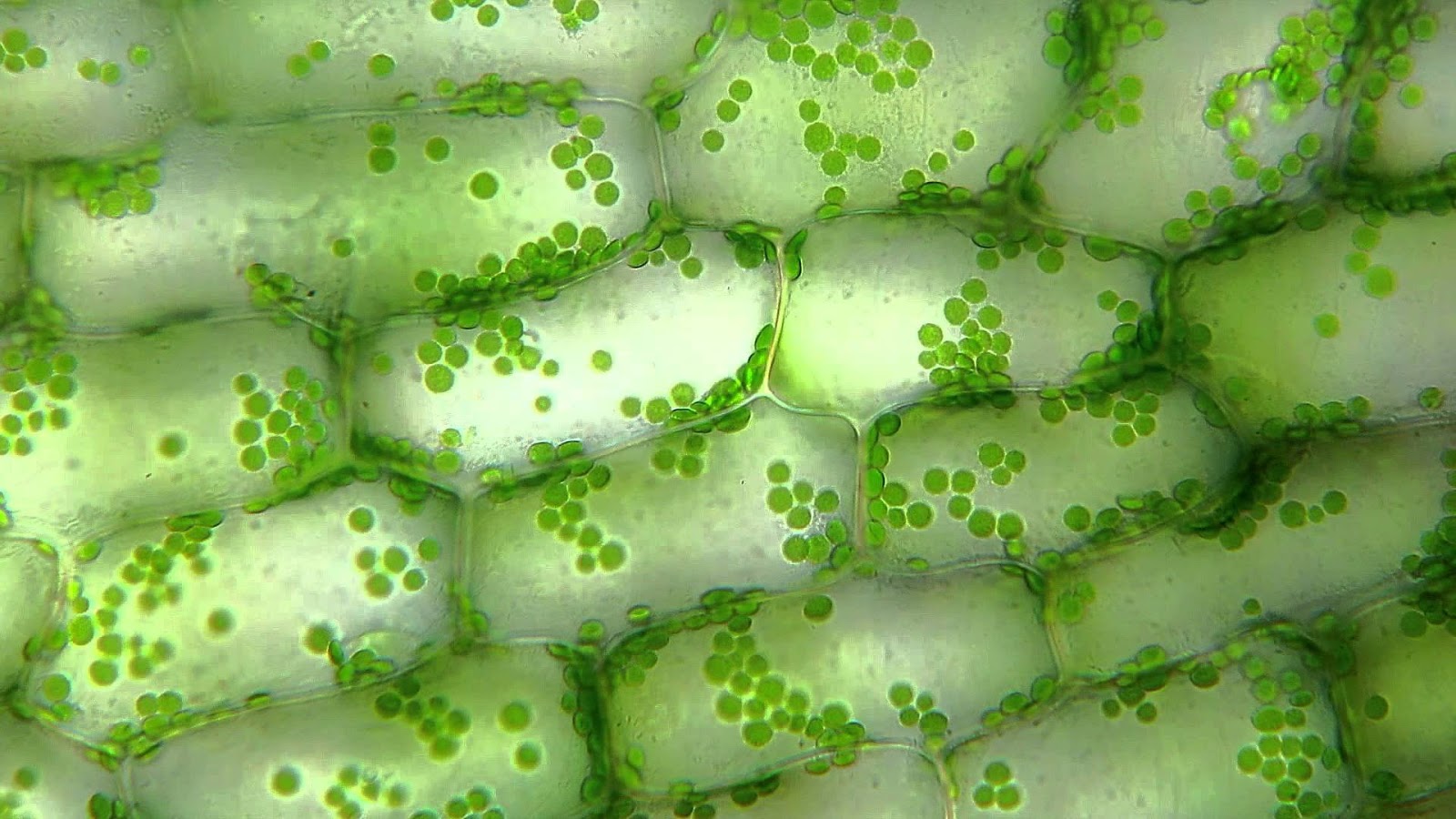 এগুলো কী?
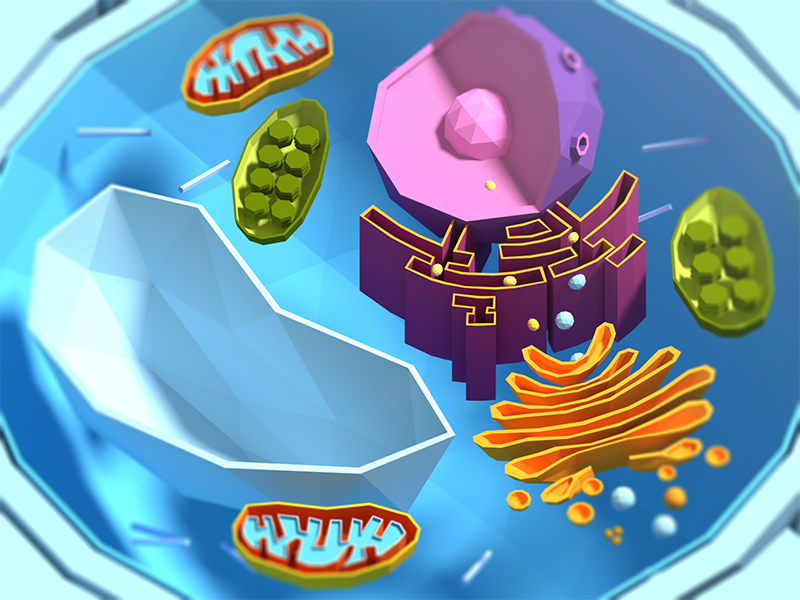 কোষ
Cell
শিখন ফল
এই পাঠ শেষে শিক্ষার্থীরা…
১।কোষ সম্পর্কে বলতে পারবে। 
২।কোষের প্রকারভেদ জানতে পারবে।
৩।কোষের বিভিন্ন অঙ্গানুর নাম জানতে পারবে।
৪।বিভিন্ন অঙ্গানুর বিভিন্ন গঠন বুঝতে পারবে।
কোষের সংজ্ঞা:-
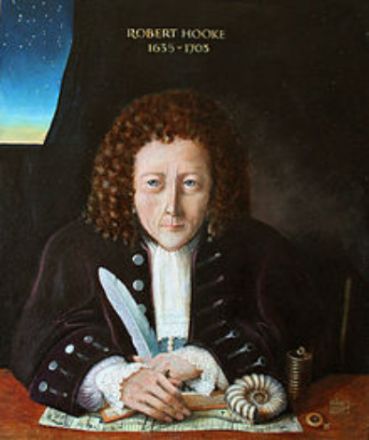 কোষ হচ্ছে জীব দেহের গঠন ও কাজের একক।
কোষ বিদ্যার জনক
কোষ আবিষ্কার করেন রবার্ট হুক ।
রবার্ট হুক (ইংরেজি: Robert Hooke) (জন্ম: ২৮ জুলাই (মতান্তরে ১৮ জুলাই), ১৬৩৫; মৃত্যু: ০৩ মার্চ, ১৭০৩) একজন ইংরেজ দার্শনিক, স্থপতি এবং বহুশাস্ত্রবিদ।
নিউক্লিয়াসের গঠন অনুসারে  কোষ দুই প্রকারঃ-
১। আদি কোষ
২। প্রকৃত কোষ
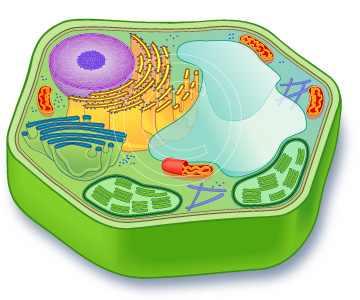 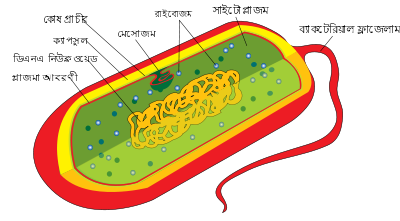 আদি কোষ
প্রকৃত কোষ
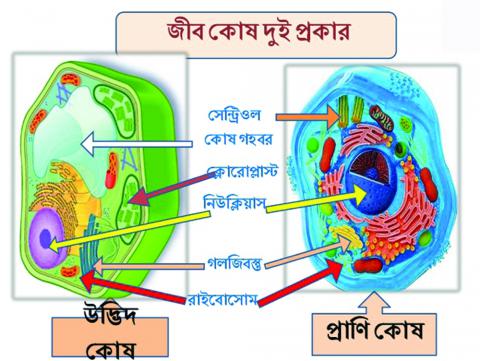 উদ্ভিদ  কোষ
কোষ প্রাচীর
প্লাজমা ঝিল্লি
গলজি বডি
গলজি বডি
রাইবোজম
ক্লোরোপ্লাষ্ট
অমসৃন এন্ডোপ্লাজমিক
কোষ গহবর
নিউক্লিয়াস
নিউক্লিওলাস
মসৃন এন্ডোপ্লাজমিক
রাফিড কৃস্টাল
ড্রাউজ কৃস্টাল
কোষ গহবর
মাইটোকন্ড্রিয়া
সাইটোপ্লাজম
উদ্ভিদ  কোষের বিভিন্ন  অংশের নাম
আদর্শ উদ্ভিদ কোষের বৈশিষ্ট্য
কোষ প্রাচীর
কোষ ঝিল্লি
সাইটোপ্লাজম
নিউক্লিয়াস
কোষস্থ জড়বস্তু
[Speaker Notes: “]
আদর্শ উদ্ভিদকোষ
জড় বস্তু
প্রোটোপ্লাজম
(কোষস্ত সজীব বস্তু)
কোষ প্রাচীর
কোষস্থ নির্জীব বস্তু
কোষঝিল্লি
সাইটোপ্লাজম
নিউক্লিয়াস
সঞ্চিত পদার্থ
বর্জ্য পদার্থ
নিঃসৃত পদার্থ
সাইটোমাতৃকা
বিভিন্ন অঙ্গানু
(ক)নিউক্লিয়ঝিল্লি
(খ)নিউক্লিয়প্লাজম
(গ)নিউক্লিওলাস
(ঘ)ক্রোমোসোম
(ক)প্লাস্টিড
(খ)মাইটোকন্ডিয়া
(গ)এন্ডোপ্লাজমিক    রেটিকু্লাম
(ঘ)রাইবোসোম
(ঙ)গলগি বস্তু
(চ)কোষ গহ্বর
(ছ)সেন্ট্রোসোম
(জ)লাইসোসোম
উদ্ভিদ কোষের উপাদান প্রধানত দুই প্রকার-
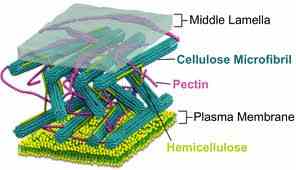 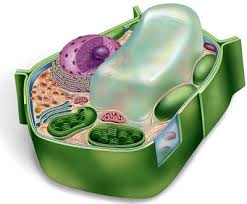 (২)প্রোটোপ্লাজম (সজীব বস্তু)
(১)জড় বস্তু
কোষে দুই ধরনের জড় বস্তু থাকে।যথা-
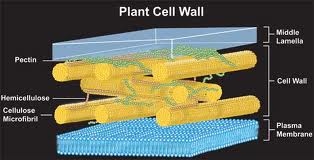 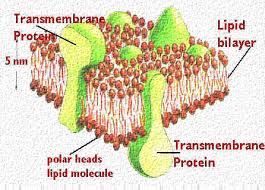 (২)নির্জীব বস্তু
(১) কোষ প্রাচীর
প্রোটোপ্লাজমে তিন ধরনের বস্তু থাকে।যথা-
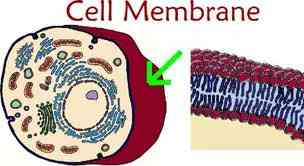 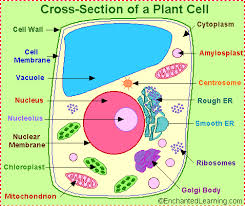 (১)কোষঝিল্লি
(২)সাইটোপ্লাজম
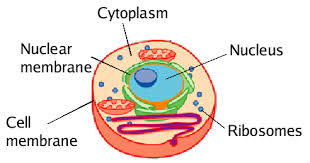 নিউক্লিয়াস
(৩) নিউক্লিয়াস
সাইটোপ্লাজমের বিভিন্ন অঙ্গানু….
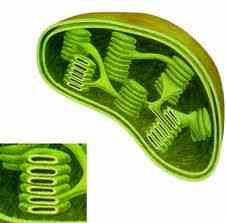 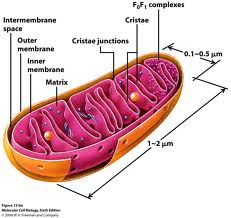 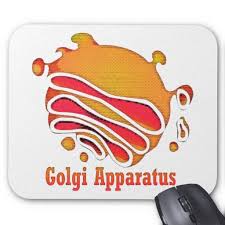 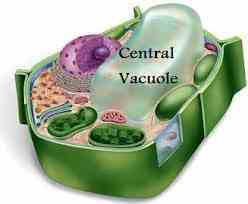 কোষ গহ্বর
প্লাস্টিড
গলগি বস্তু
মাইটোকন্ডিয়া
সাইটোপ্লাজমের বিভিন্ন অঙ্গানু….
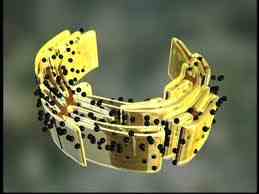 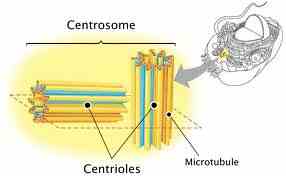 সেন্ট্রোসোম
এন্ডোপ্লাজমিক রেটিকুলাম
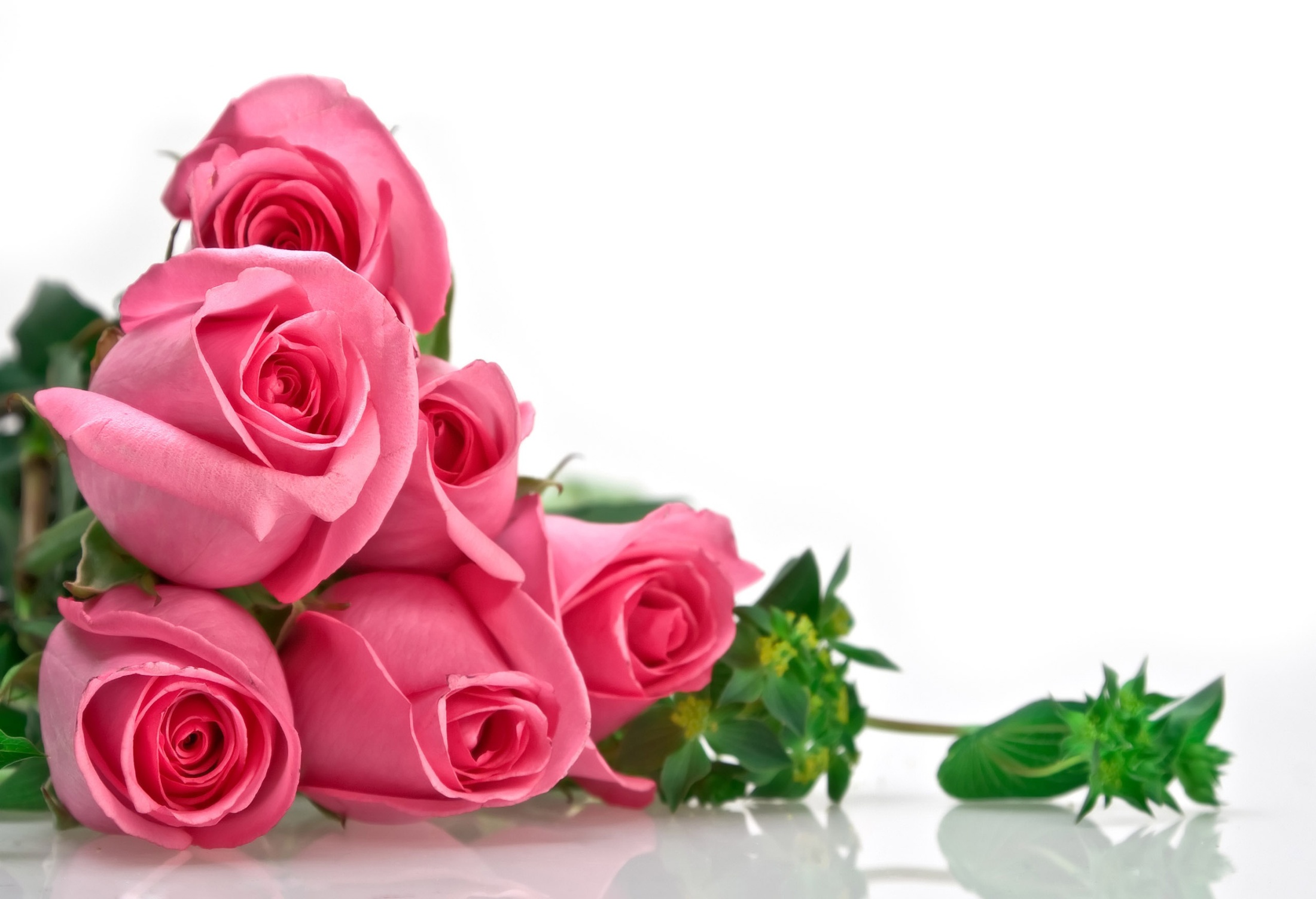 উত্তর দাও -----
ধন্যবাদ
১। ব্যাকটেরিয়া এককোষী, না বহুকোষী ?
২। ব্যাকটেরিয়া আবিস্কার করেন কে ?
৩। ব্যাকটেরিয়া প্রকৃত কোষী, না আদী কোষী ?